Building a Simple Mobile-optimized Web App/Site Using the jQuery Mobile Framework (part 2)
pinboard.in tag
http://pinboard.in/u:jasonclark/t:amigos-jquery-mobile/
Agenda
Open questions on jQuery Mobile template and Assignment 1 
Acquire Best Practices for Mobile Design & Development.
Learn about Tips and Tools for Mobile Design & Development.
Discussion of Next Steps and Assignment 2.
Mobile Development - Demos
Demos: 

Responsive Design Template (custom)
www.lib.montana.edu/~jason/files/responsive-design/
 
Mobile Template (jQuery Mobile) 
www.lib.montana.edu/~jason/files/touch-jquery/


Code Samples and Downloads:

www.lib.montana.edu/~jason/files.php
Your Live Site
To test your work use this URL, but change it to your user number. 

Example: http://marcomponline.com/chadtest/Class/lastname/touch-jquery/index.html
Making the Move to Mobile...
“My goal was initially just to make a mobile companion for the facebook.com mothership, but once I got comfortable with the platform I became convinced it was possible to create a version of Facebook that was actually better than the website.” 

Joe Hewitt, lead developer for touch.facebook.com
Source: http://joehewitt.com/post/ipad/
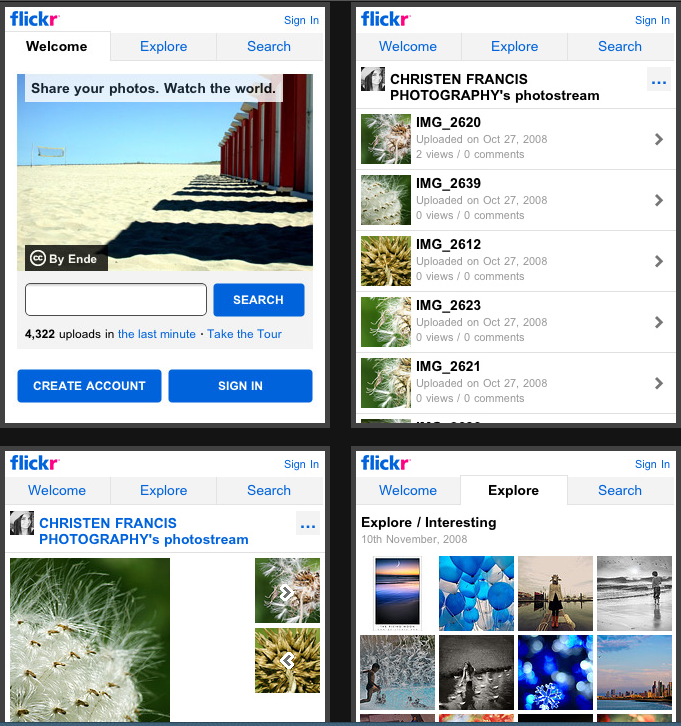 http://m.flickr.com
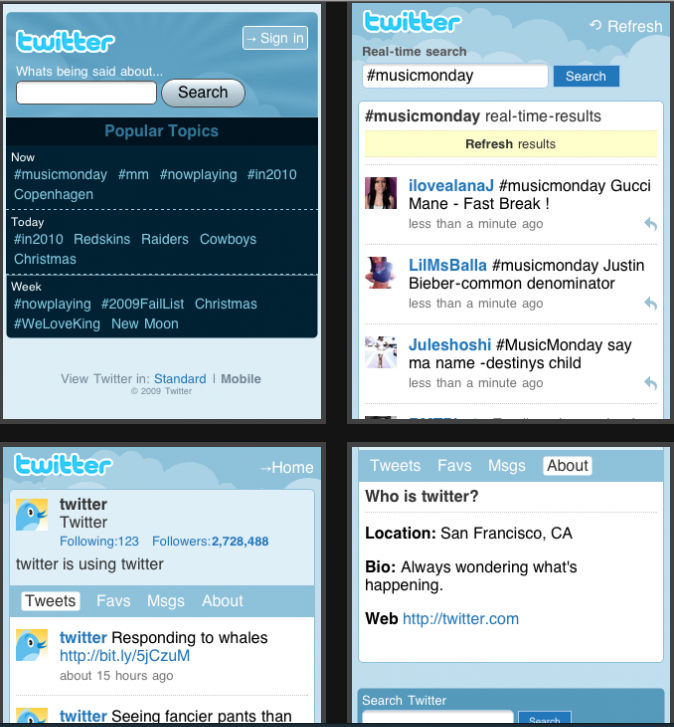 http://mobile.twitter.com
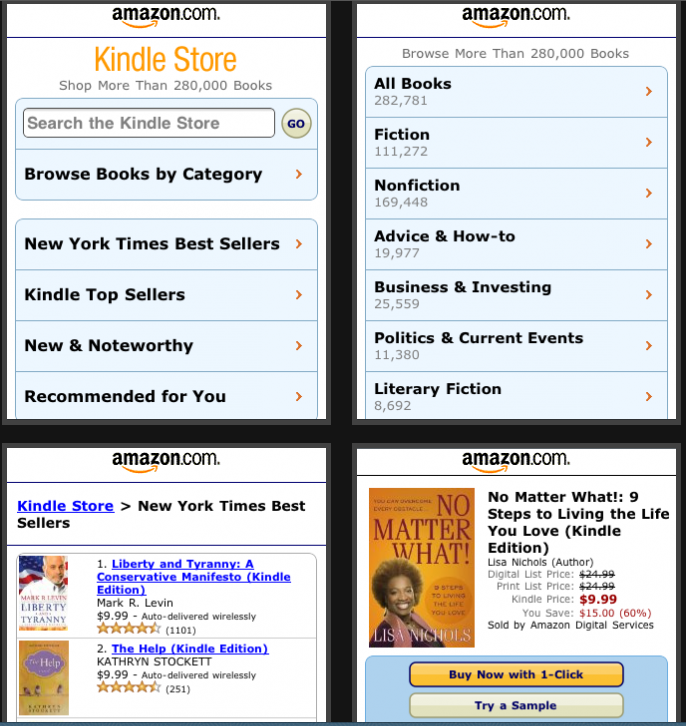 http://www.amazon.com/gp/aw/kindle/storefront/
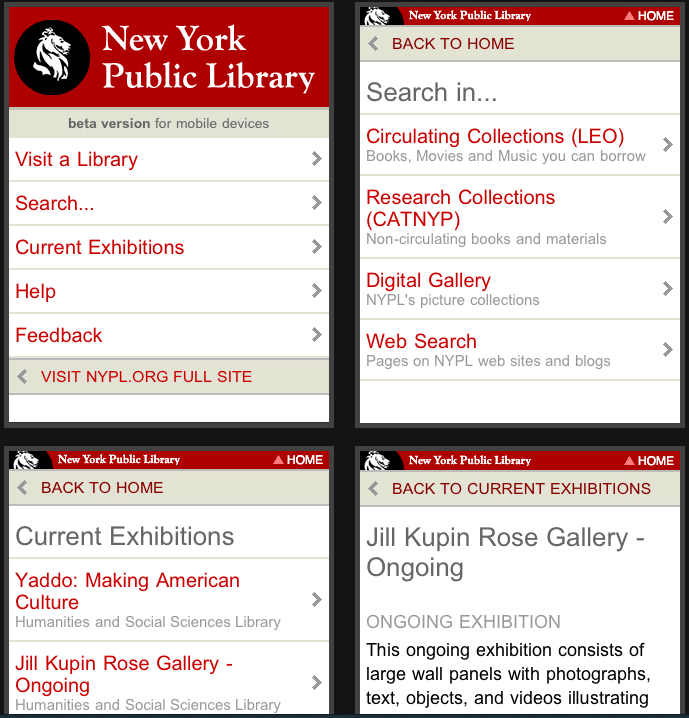 http://m.nypl.org
Exercise
Pick a web site
Define primary mobile actions
Choose mobile entry points (links)

What do library patrons want to do with library services in the mobile setting?
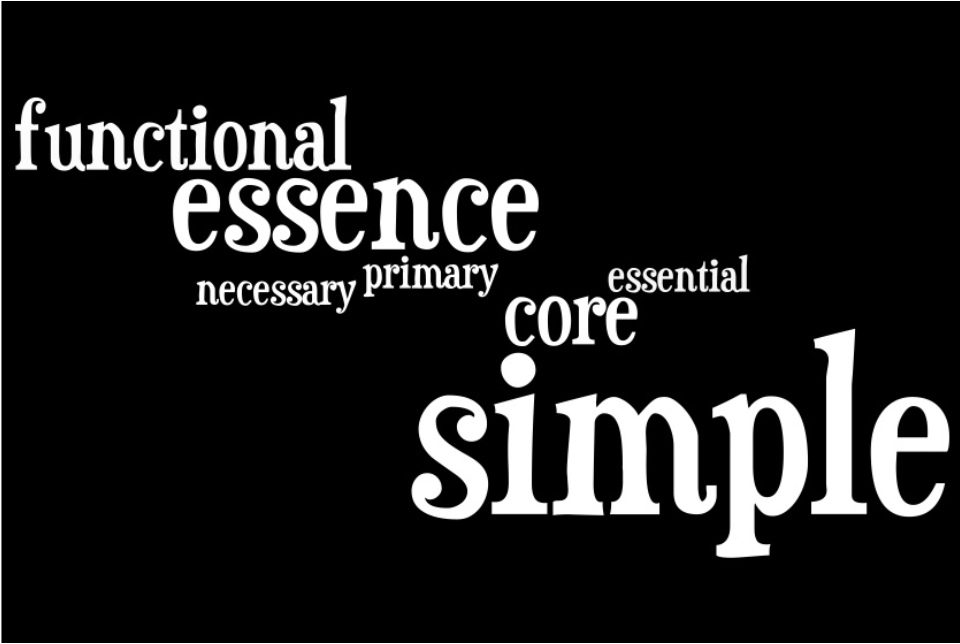 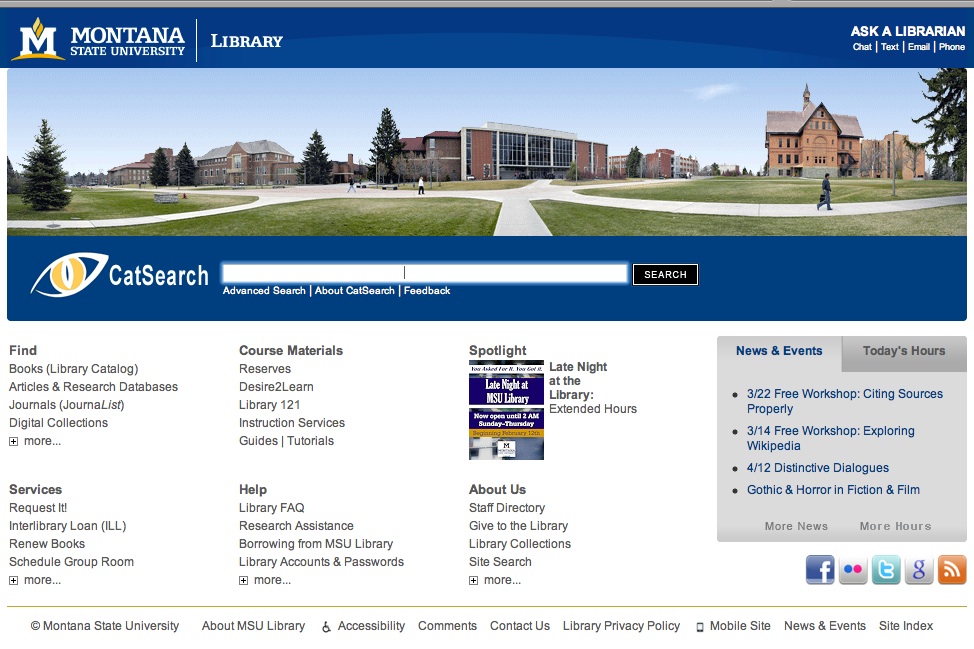 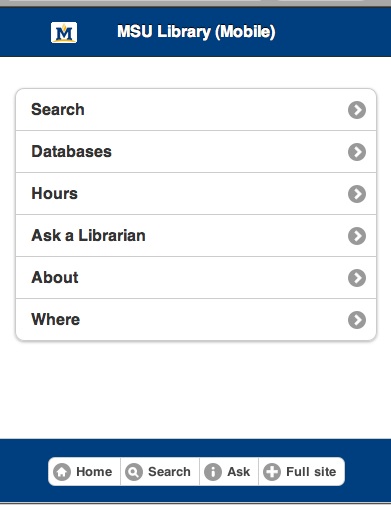 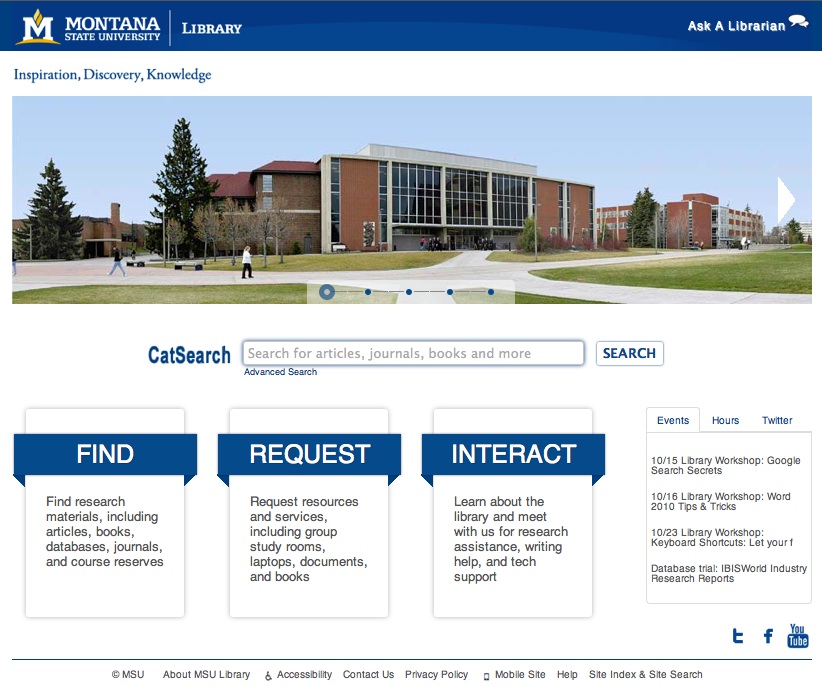 Some Best Practices
Follow the "m" convention (m.novarelibrary.com OR lifeonterra.com/m/)
Keep categories (directories) short. Remember that you are creating a page that people touch without much typing 
Limit image and markup sizes
Limit HTML pages to 25KB to allow for caching
"Minify" your scripts and CSS (JSLint, CleanCSS)
Link to Full Site
Sniff for User Agent – Detection (allow the user to decide where to go)
One Column Layout with some whitespace 
Mobile refers to the user!
Mobile Screen Resolutions
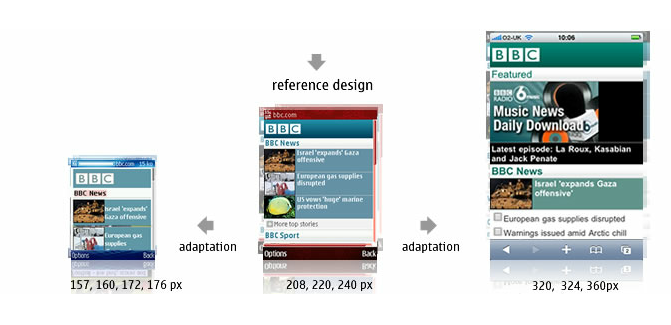 Android (Motorola Droid) 480x854
Android (MyTouch) 320x480
Android (Nexus One) 480x800
Apple iPhone 320x480
Apple iPad 1024x768
Palm Pre 320 x 480
Source: http://goo.gl/zEDoi
Small Screen Rendering (260 px) using the Web Developer add-on in Firefox
Small Screen
Desktop
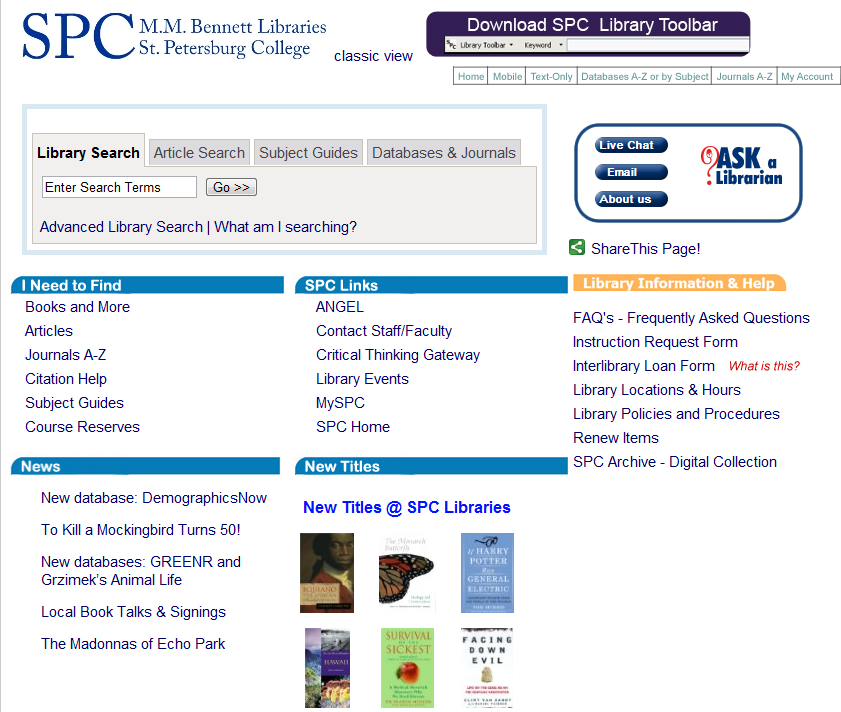 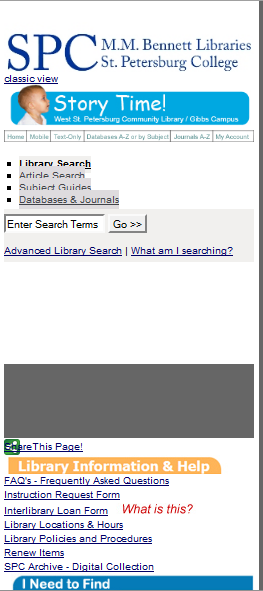 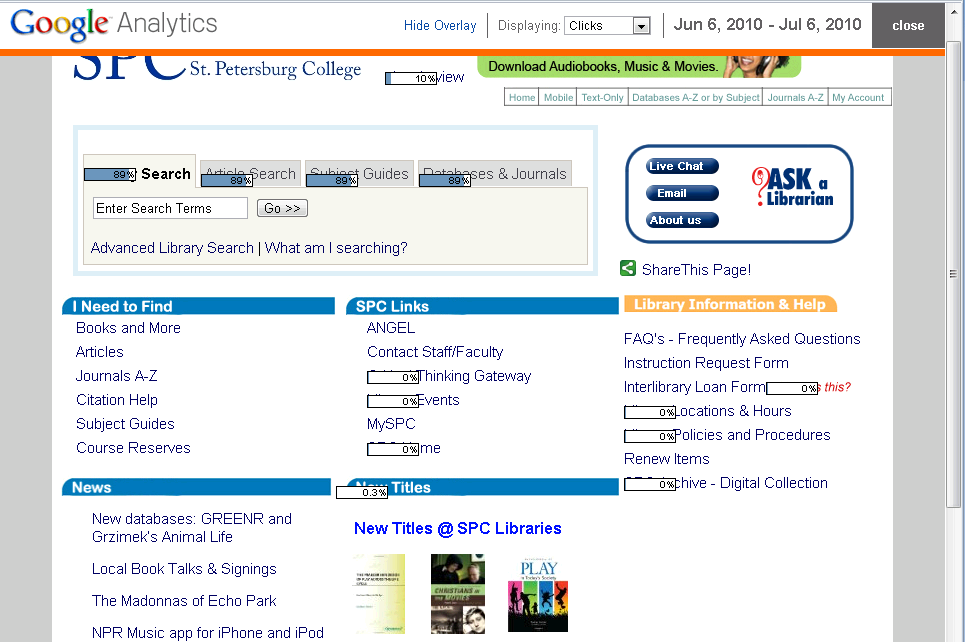 In-page Analytics
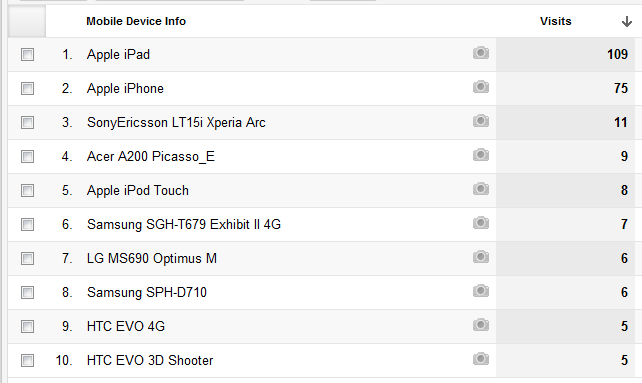 Note: you can determine how your user’s are accessing your Web site (e.g., mobile devices, carriers, browsers , OS’s, screen resolution etc.)
Learn and borrow from sites you like.
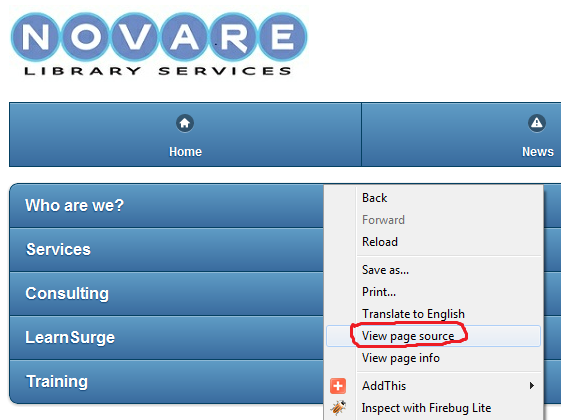 http://m.novarelibrary.com/
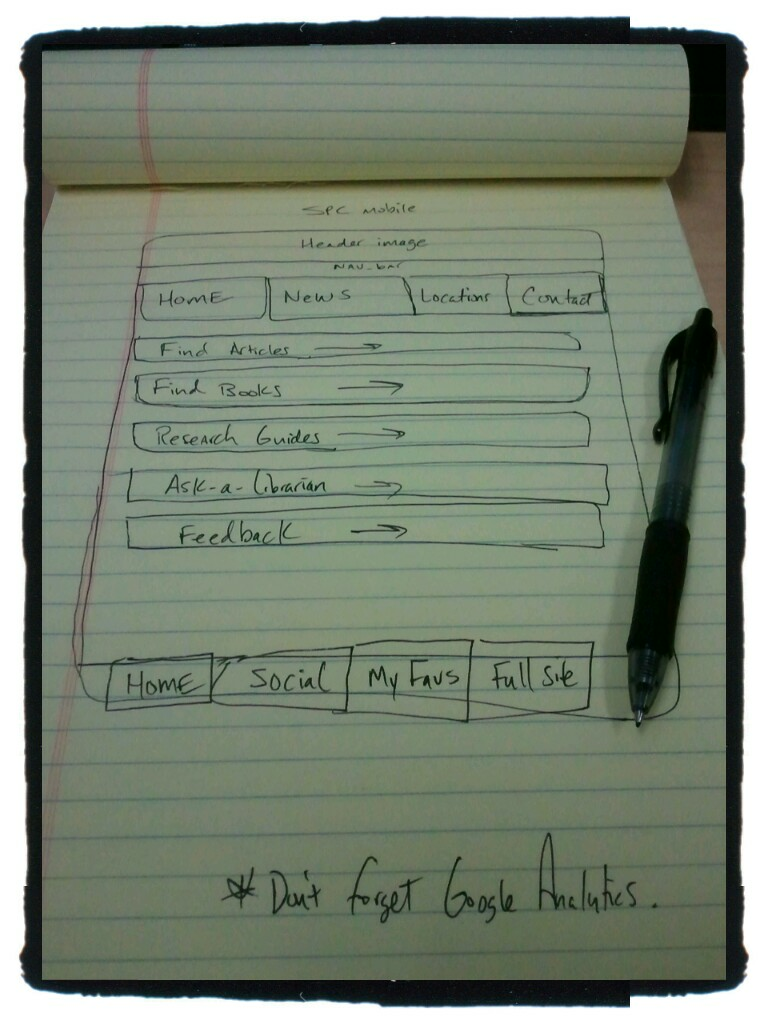 Sketch ideas
Testing and validation
Test Page Speed in Firebug
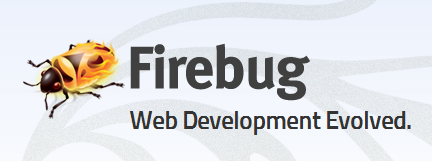 http://getfirebug.com/
W3C mobileOK Checker  http://validator.w3.org/mobile/
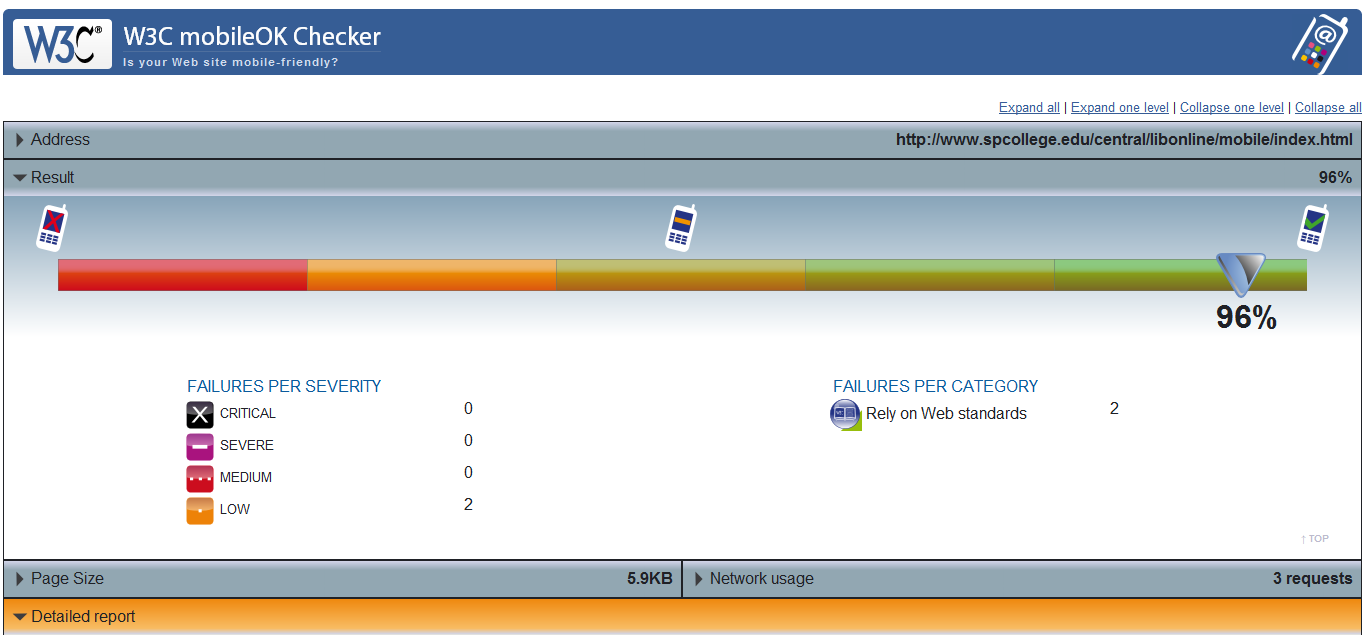 http://ready.mobi
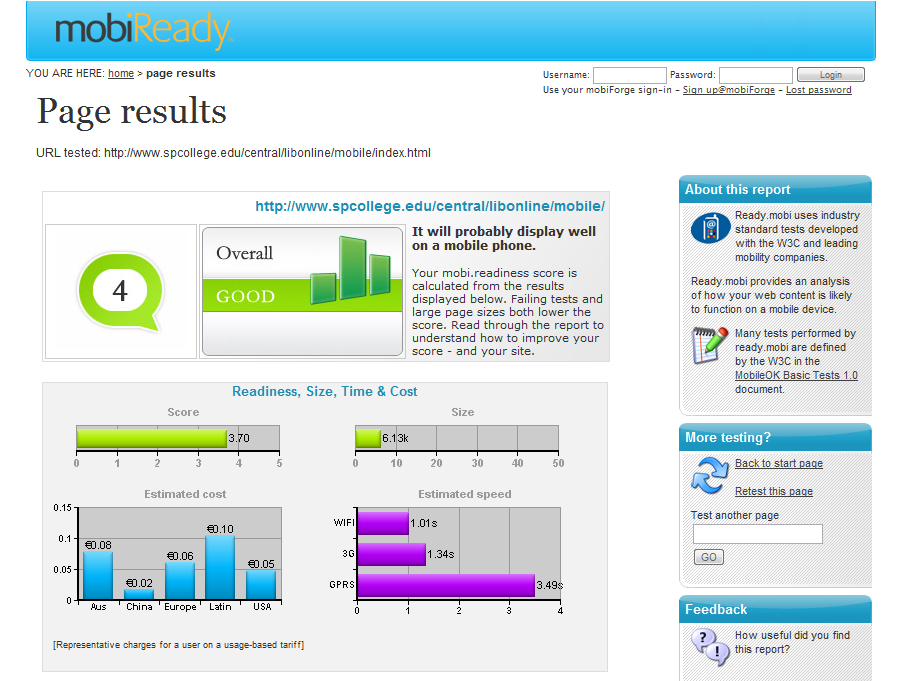 Take an emulated look at your desktop site.
Mobile Site
Desktop Site
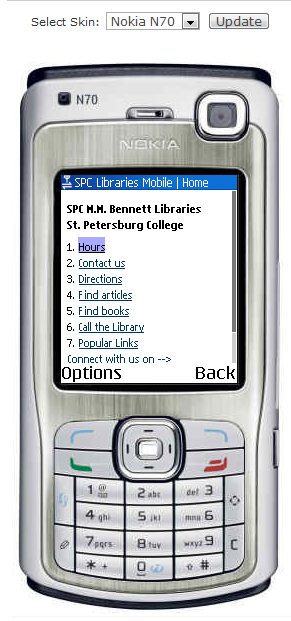 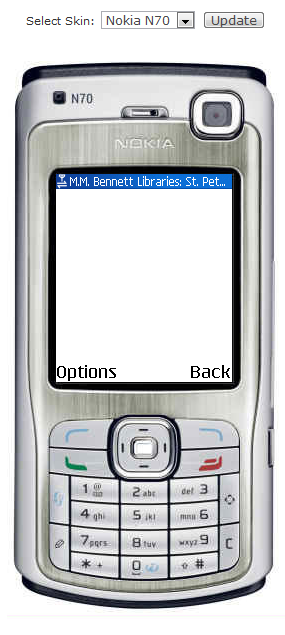 Emulators/Simulators:
Cowemo Mobile Emulator: http://www.mobilephoneemulator.com/ 

dotMobi Emulator - http://mtld.mobi/emulator.php
Opera Mini Simulator - http://www.opera.com/mobile/demo/
Mimic - emulates European and Japanese models: N400i and N505i. http://pukupi.com/post/2059
Android Emulator - http://developer.android.com/guide/developing/tools/emulator.html 
BlackBerry Device Simulators - https://www.blackberry.com/Downloads/entry.do?code=060AD92489947D410D897474079C1477

iPhone Dev Center: http://developer.apple.com/iphone/ 
Palm Pre - http://developer.palm.com/ 
Windows Mobile - http://msdn.microsoft.com/en-us/windowsmobile/default.aspx
JAVA ME - Java Platform Micro Edition was termed J2ME. It is considered one of the most ubiquitous application platform for mobile devices. http://java.sun.com/javame/reference/apis.jsp
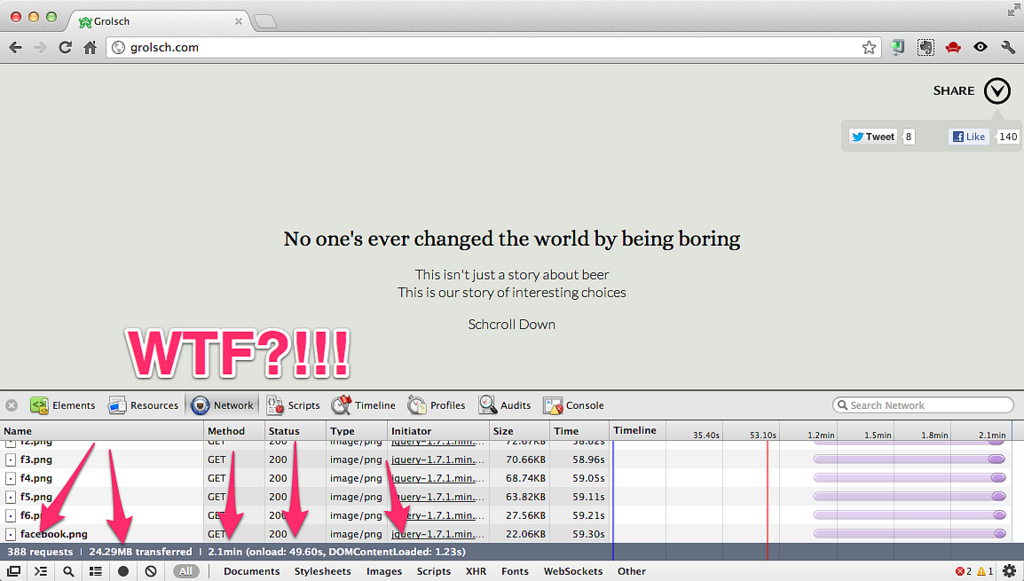 "All sizes | Enough of this silliness | Flickr - Photo Sharing!." Last modified 10/15/2012 12:45:55. http://www.flickr.com/photos/philhawksworth/7562460356/sizes/l/in/photostream/ (accessed 10/15/2012).
Mobile Optimization
Minify scripts, html, css …
Reduce HTTP requests
Compress files with gzip
Cache static resources


“Speed matters.”

https://developers.google.com/speed/pagespeed/insights
Mobile Analytics
Web metrics and statistics
Mobile search logs


“Data is your friend. Take out the guesswork.”
jQuery Mobile Templates at:
http://goo.gl/1FdO0
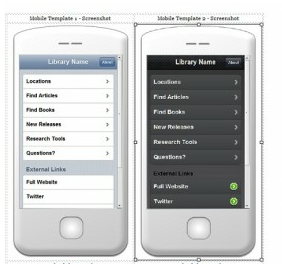 Handout: http://goo.gl/GIzWJ
Other mobile development tools/frameworks
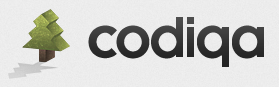 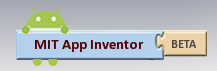 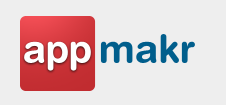 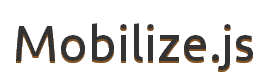 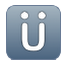 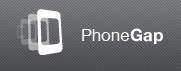 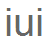 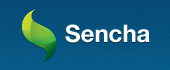 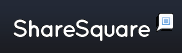 The Future of Mobile Web App/Site Development? Responsive Web Design?
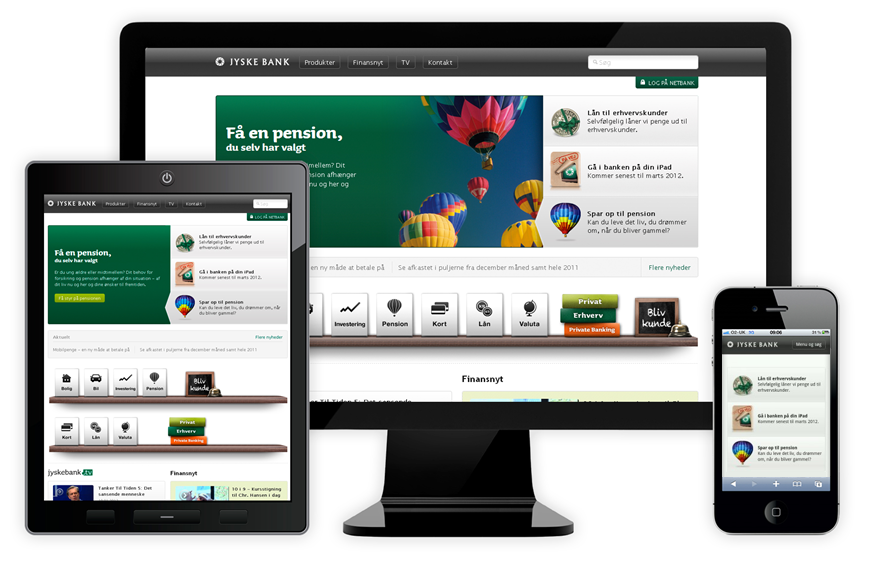 Mobile First as Strategy
“Google programmers are doing work on mobile applications first, because they are better apps and that's what top programmers want to develop.” 

- Eric Schmidt, Google CEO
http://www.eweek.com/c/a/Midmarket/Google-CEO-Eric-Schmidt-at-MWC-Mobile-First-694942/
Assignment 2
Validate your jQuery Mobile App
Make one optimization and tell us what it is
Add Google Analytics to your template
When all tasks are complete, upload index.html to Assignment 2.

Ask us questions in the class forum
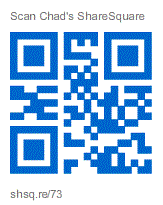 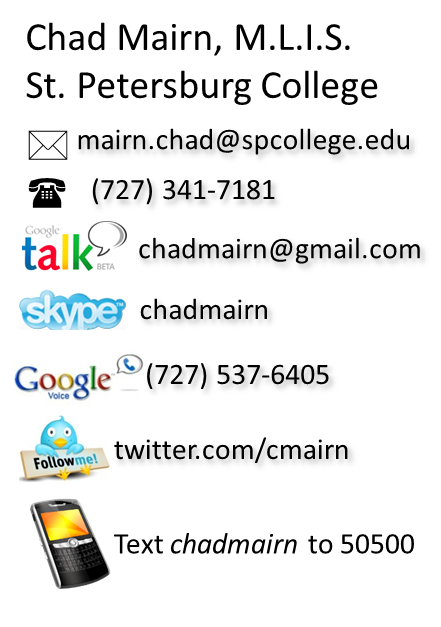 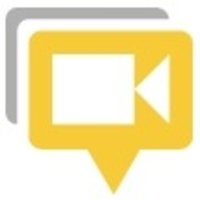 Want to Hangout?
gplus.to/chadmairn
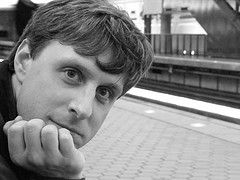 Jason Clark
Head of Digital Access & Web Services
Associate Professor
Montana State University Library
@jaclark - twitter.com/jaclark
jaclark@montana.edu